Chapitre 1Paradigme de Programmation Objet (Rappel)
Par Mr. Ali. LALOUCI
ali.lalouci@gmail.com
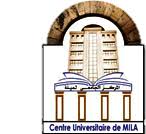 Centre universitaire de Mila
Introduction ( paradigmes existants)
Présentation du langage objet java
concepts de base de la programmation objet
Les classes en Java
Structure lexicale du langage
Types de données
Classes de base
Syntaxe du langage Java
Paquetages
1. Introduction
1.1. paradigme:
 une représentation du monde, une manière de voir les choses, un modèle cohérent du monde
1.2.  paradigme de programmation:
 une manière de définir ce qu’est un programme et une exécution d’un programme
1.3. paradigmes existants  :
 programmation impérative (ex. : Pascal, C, Fortran) ;
 programmation fonctionnelle (ex. : Scheme, Lisp, Caml) ;
 programmation logique (ex. : Prolog) ;
 programmation orientée objet (ex. : SmallTalk(1972), C++, C# , Python,  Java).
1.4. paradigme objet :
  Le monde est modélisé comme un ensemble d'objets.
 Les objets ont un état interne et un comportement.
 Ils collaborent en s‘échangeant des messages
4
Introduction ( paradigmes existants)
Présentation du langage objet java
concepts de base de la programmation objet
Les classes en Java
Structure lexicale du langage
Types de données
Classes de base
Syntaxe du langage Java
Paquetages
2. Présentation du langage Java                    (voir TP )
2.1.Principales propriétés
Langage orienté objet, à classes (les objets sont décrits/regroupés dans des classes)
Syntaxe proche du langage C
Fourni avec le JDK (Java Development Kit) :
– outils de développement
– ensemble de paquetages très riches et très variés
Portable grâce à l’exécution par une machine virtuelle: « Write once, run everywhere »
7
Autres propriétés importantes
multi-tâches (thread)
sûr
– fortement typé
– nombreuses vérifications au chargement des classes et durant leur exécution
adapté à Internet
chargement de classes en cours d’exécution (le plus souvent par le réseau : applet ou RMI)
facilités pour distribuer les traitements entre plusieurs machines (sockets, RMI, Corba, EJB)
8
2.2. Premier programme Java
Code source

public class HelloWorld {
	public static void main(String[] args){
		System.out.println("Hello world");
	}
}
Point d’entrée d’exécution
Enregistrée dans le fichier HelloWorld.java
9
3.3.Compilation d’un code source
Un code source d’un programme ne peut être exécuté directement par un ordinateur
Il faut traduire ce code source dans un langage que l’ordinateur (le processeur de l’ordinateur) peut comprendre (langage natif)
le compilateur est un programme qui effectue cette traduction
10
Compilation en Java → bytecode
En Java, le code source n’est pas traduit directement dans le langage de l’ordinateur
Il est d’abord traduit dans un langage appelé « bytecode », langage d’une machine virtuelle(JVM ; Java Virtual Machine) définie par Oracle
Ce langage est indépendant de l’ordinateur qui va exécuter le programme
11
La compilation fournit du bytecode
Programme source
HelloWorld.java
Programme écrit en Java
Compilateur (Javac)
Bytecode
HelloWorld.class
Programme en bytecode,
indépendant de l’ordinateur
12
Compilation avec javac et Exécution du bytecode
Oracle fournit le compilateur javac avec le JDK
javac HelloWorld.java
crée un fichier « HelloWorld.class » qui contient le bytecode.
Le bytecode doit être exécuté par une JVM
Cette JVM n’existe pas ; elle est simulée par un programme qui interprète le bytecode :
 lit les instructions (en bytecode) du programme .class,
 les traduit dans le langage natif du processeur de l’ordinateur
 lance leur exécution
13
Exécution avec java
Oracle fournit le programme java qui simule une JVM

java HelloWorld :  exécute le bytecode de la méthode main de la classe HelloWorld.

HelloWorld est un nom de classe et pas un nom de fichier. Donc
– on ne peut pas donner un chemin
– pas de suffixe .class
14
3.4. Les JVM
Les systèmes qui veulent pouvoir exécuter un programme Java doivent fournir une JVM

Tous les systèmes ont une JVM (Linux, Windows, MacOs,…)

Il existe aussi quelques JVM « en dur », sous forme de processeurs dont le langage natif est le bytecode ; elles sont rarement utilisées
15
Le bytecode peut être exécuté par n’importe quelle JVM
Bytecode
UneClasse.class
JVM sous Unix, processeur SPARC
JVM sous Linux,
processeur Intel
JVM sous MacOS,
processeur Motorola
JVM sous Windows,
processeur Intel
Si un système possède une JVM, il peut exécuter tous les fichiers .class compilés sur n’importe quel autre système
16
3.5. Avantages de la JVM pour Internet
Grâce à sa portabilité, le bytecode d’une classe peut être chargé depuis une machine distante du réseau, et exécutée par une JVM locale
La JVM fait de nombreuses vérifications sur le bytecode avant son exécution pour s’assurer qu’il ne va effectuer aucune action dangereuse
La JVM apporte donc
	– de la souplesse pour le chargement du code à exécuter
	– mais aussi de la sécurité pour l’exécution de ce code
17
Une certaine lenteur
Les vérifications effectuées sur le bytecode et l’étape d’interprétation de ce bytecode (dans le langage natif du processeur) ralentissent l’exécution des classes Java
Mais les techniques « Just In Time (JIT) » ou « Hotspot » réduisent ce problème : elles permettent de ne traduire qu’une seule fois en code natif les instructions qui sont (souvent pour Hotspot) exécutées
18
2.6. Java et les autres langages
Java est devenu en quelques années un des langages de développement les plus utilisés, surtout pour les applications qui ont besoin d’une grande portabilité ou d’une grande souplesse sur Internet
Pour les applications qui nécessitent une très grande rapidité d’exécution, on peut préférer encore les langages C, C++, ou le Fortran (qui a des bibliothèques très utilisées pour le calcul scientifique)
19
2.7. Spécifications de Java
Java, c’est en fait
 le langage Java :	
		http://java.sun.com/docs/books/jls/
		http://docs.oracle.com/javase/specs/
une JVM :
		http://java.sun.com/docs/books/vmspec/
		http://www.oracle.com/technetwork/java/index.html
	les API : selon la documentation javadoc fournie avec les différents paquetages
Java n’est pas normalisé ; son évolution est gérée par le JCP (Java Community Process ; http://www.jcp.org/) dans lequel Oracle tient une place prépondérante
20
Implémentation de référence
Oracle accompagne les spécifications Java
	– d’une implémentation de référence
	– de nombreux tutoriels
21
Plate-forme Java
Programme Java
API
JVM
Machine réelle
API (Application Programming Interface) : bibliothèques de classes standard
22
Editions de Java
Java SE : Java Standard Edition ; JDK = Java SE Development Kit
Java EE : Enterprise Edition qui ajoute les API pour écrire des applications installées sur les serveurs dans des applications distribuées : servlet, JSP(Java Server Pages) , JSF(Java Server Faces ), EJB (Entreprise Java Bean) ,…
Java ME : Micro Edition, version pour écrire des programmes embarqués (carte à puce/Java card, téléphone portable,…)
23
Version couverte par le cours
Java SE 8
Java est passé directement de la version 1.4 à la version 5.0
L’ancienne numérotation des différentes versions (1.0, 1.1, 1.2,…) ne reflétaient pas les importantes modifications effectuées ; elles auraient plutôt dû s’appeler 1, 2,…
24
Outils de développement
Compilateur (javac)

Interpréteur de bytecode (java)

Générateur automatique de documentation (javadoc)

Débogueur (jdb)

L’IDE(Integrated DevelopmentEnvironment) Eclipse ou (NetBeans)
25
L’IDE(Integrated DevelopmentEnvironment) Eclipse
un environnement de développement intégré libre extensible, Initialement développé chez IBM, puis passé en Open Source et offert à la Fondation Eclipse

permettant de créer des projets de développement mettant en oeuvre n'ʹimporte quel langage de programmation (Java,C/C++, PHP, Cobol) .

Eclipse: https://eclipse.org/downloads/
26
Architecture d’un programme source Java
Programme source Java = ensemble de fichiers « .java »

Chaque fichier « .java » contient une ou plusieurs définitions de classes

Au plus une définition de classe public par fichier « .java » (avec nom du fichier = nom de la classe publique)
27
Chargement dynamique des classes
Durant l’exécution d’un code Java, les classes (leur bytecode) sont chargées dans la JVM au fur et à mesure des besoins.

Une classe peut être chargée :
 depuis la machine locale (le cas le plus fréquent)
 depuis une autre machine, par le réseau, …
28
Applications indépendantes et applets
Deux types de programmes
Applications indépendantes
Applets référencée par une page HTML et exécutée dans la JVM d’un navigateur Web
29
Introduction ( paradigmes existants)
Présentation du langage objet java
concepts de base de la programmation objet
Les classes en Java
Structure lexicale du langage
Types de données
Classes de base
Syntaxe du langage Java
Paquetages
3. concepts de base de la programmation objet
Langage orienté objet
Manipule des objets
Les programmes sont découpés suivant les types des objets manipulés
Les données sont regroupées avec les traitements qui les utilisent
Une classe Facture regroupe, par exemple, tout ce que l’on peut faire avec une facture, avec toutes les données nécessaires à ces traitements
32
2.1. Qu’est-ce qu’un objet
Toute entité identifiable, concrète ou abstraite, peut être considérée comme un objet
Un objet réagit à certains messages qu’on lui envoie de l’extérieur ; la façon dont il réagit détermine le comportement de l’objet
Il ne réagit pas toujours de la même façon à un même message ; sa réaction dépend de l’état dans lequel il est
33
2.2. Notion d’objet en Java
Un objet a
	– une adresse en mémoire (identifie l’objet)
	– un comportement (ou interface)
	– un état interne
L’état interne est donné par des valeurs de variables
Le comportement est donné par des fonctions ou procédures, appelées méthodes
34
Un objet
Arrête-toi
Comportement
Démarre
vitesse
direction,
…
Etat
caché
va à
x km/h
(interface publique)
Un objet
Une voiture
35
2.3. Interactions entre objets
Les objets interagissent en s’envoyant des messages synchrones
Les méthodes de la classe d’un objet correspondent aux messages qu’on peut lui envoyer : 
	 – quand un objet reçoit un message, il exécute la méthode correspondante
Exemples :
objet1.decrisToi();
employe.setSalaire(20000);
voiture.demarre();
voiture.vaAVitesse(50);
Message
 envoyé
Paramètre
du message
Objet qui reçoit
le message
36
Messages entre objets
Arrête-toi
Démarre
Vitesse:50
Direction:5
…
Nom:Ali
age=:30
…
va à
x km/h
Conduit à
la ville v
va à 70 km/h
Ali
La voiture de Ali
Ali envoie un message
à sa voiture
37
Introduction ( paradigmes existants)
Présentation du langage objet java
concepts de base de la programmation objet
Les classes en Java
Structure lexicale du langage
Types de données
Classes de base
Syntaxe du langage Java
Paquetages
4. Classes  des objets
Les objets qui collaborent dans une application sont souvent très nombreux
Mais on peut le plus souvent dégager des types d’objets : 
des objets ont une structure et un comportement très proches, sinon identiques
par exemple, tous les livres dans une application de gestion d’une bibliothèque
La notion de classe correspond à cette notion de types d’objets.
39
4.1. Eléments d’une classe
Les constructeurs (il peut y en avoir plusieurs) servent à créer les instances (les objets) de la classe
Quand une instance est créée, son état est conservé dans les variables d’instance
Les méthodes déterminent le comportement des instances de la classe quand elles reçoivent un message
Les variables (attributs) et les méthodes s’appellent les membres de la classe
40
4.2. Syntaxe  d’une classe
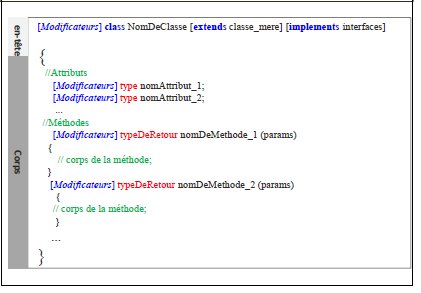 Exemple : classe Livre
public class Livre {
	private String titre, auteur;
	private int nbPages; 
	
	// Constructeur
	public Livre(String unTitre, String unAuteur) {
		titre = unTitre;
		auteur = unAuteur;
	}

	public String getAuteur() { // accesseur
		return auteur;
	}
	public void setNbPages(int nb) { // modificateur
		nbPages = nb;

	}
}
Variables d’instance
Constructeurs
Méthodes
42
4.2. Rôles d’une classe
Une classe est
	– un type qui décrit une structure (variables d’instances) et un comportement (méthodes)
	– un module pour décomposer une application en entités plus petites
	– un générateur d’objets (par ses constructeurs)
Une classe permet d’encapsuler les objets :
	– les membres public sont vus de l’extérieur
	– mais les membres private sont cachés
43
4.2. Conventions pour les identificateurs
Les noms de classes commencent par une majuscule : Cercle, Object
Les mots contenus dans un identificateur commencent par une majuscule : UneClasse, uneMethode, uneAutreVariable
Les constantes sont en majuscules avec les mots séparés par le caractère souligné « _ » : UNE_CONSTANTE
Si possible, des noms pour les classes et des verbes pour les méthodes
44
Les constructeurs
45
Classes et instances
Une instance d’une classe est créée par un des constructeurs de la classe
Une fois qu’elle est créée, l’instance 
	 – a son propre état interne (les valeurs des variables d’instance)
	– partage le code qui détermine son comportement (les méthodes) avec les autres instances de la classe
46
Constructeurs d’une classe
Chaque classe a un ou plusieurs constructeurs qui servent à
	– créer les instances
	– initialiser l’état de ces instances
Un constructeur
	– a le même nom que la classe
	– n’a pas de type retour
47
Création d’une instance
public class Employe {
   // variables d’instance
	private String nom, prenom;
	private double salaire;

	// Constructeur
	public Employe(String n, String p) {
		nom = n;
		prenom = p;
	}
	
public static void main(String[] args) {
		Employe e1;
		e1 = new Employe("Ben Ali", "Ahmed");



		e1.setSalaire(1200);
		Employe e2 = new Employe("Brahmi", « Amina");
		e2.setSalaire(1250);
	}
}
création d’une instance
de Employe
48
Plusieurs constructeurs (surcharge)
public class Employe {
private String nom, prenom;	private double salaire;

// 2 Constructeurs
public Employe(String n, String p) {
	nom = n;	prenom = p;
}
public Employe(String n, String p, double s) {
	nom = n;	prenom = p;
	salaire = s;
}
...
e1 = new Employe("Dupond", "Pierre");
e2 = new Employe("Durand", "Jacques", 1500);
...
?
49
Désigner un constructeur par this()
public class Employe {
	private String nom, prenom;
	private double salaire;
	// Ce constructeur appelle l'autre constructeur
	public Employe(String n, String p) {
		this(n, p, -1);
	}
	public Employe(String n, String p, double s) {
		nom = n;
		prenom = p;
		salaire = s;
	}
. . .
e1 = new Employe("Dupond", "Pierre");
e2 = new Employe("Durand", "Jacques", 1500);
Quelles sont les valeurs des attributs 
pour e1 et e2 ?
50
Constructeur par défaut
Lorsque le code d’une classe ne comporte pas de constructeur, un constructeur sera automatiquement ajouté par Java
Pour une classe Classe, ce constructeur par défaut sera :
				[public] Classe() { }
Même accessibilité que
la classe (public ou non)
51
Les méthodes
52
Accesseurs
Deux types de méthodes permettent de donner accès aux variables depuis l’extérieur de la classe :
	– les accesseurs en lecture pour lire les valeurs des variables ; « accesseur en lecture » est souvent abrégé en « accesseur » ; getter en anglais
	– les accesseurs en écriture, ou modificateurs, ou mutateurs, pour modifier leur valeur ; setter en anglais
53
Autres types de méthode
La plupart des méthodes permettent aux instances de la classe d’offrir des services plus complexes aux autres instances
Enfin, des méthodes (private) servent de « sous-programmes » utilitaires aux autres méthodes de la classe
54
Paramètres d’une méthode
Souvent les méthodes ou les constructeurs ont besoin qu’on leur passe des données initiales sous la forme de paramètres
On doit indiquer le type des paramètres dans la déclaration de la méthode :
	setSalaire(double unSalaire)
	calculerSalaire(int indice, double prime)
Quand la méthode ou le constructeur n’a pas de paramètre, on ne met rien entre les parenthèses:
	getSalaire()
55
Type retour d’une méthode
Quand la méthode renvoie une valeur, on doit indiquer le type de la valeur renvoyée dans la déclaration de la méthode :
	double calculSalaire(int indice, double prime)
Le pseudo-type void indique qu’aucune valeur n’est renvoyée :
	void setSalaire(double unSalaire)
56
Exemples de méthodes
public class Employe {
. . .
	public void setSalaire(double unSalaire) {
		if (unSalaire >= 0.0)	salaire = unSalaire;
	}
	public double getSalaire() {
		return salaire;
	}
	public boolean accomplir(Tache t) {
	...
	}
}
Modificateur
Accesseur
57
Surcharge d’une méthode
En Java, on peut surcharger une méthode, c’est-à-dire, ajouter une méthode qui a le même nom mais pas la même signature qu’une autre méthode :
		calculerSalaire(int)
		calculerSalaire(int, double)
prime accordées
aux commerciaux
indice dans la grille des salaires
58
Surcharge d’une méthode (2)
En Java, il est interdit de surcharger une méthode en changeant seulement le type de retour
Autrement dit, on ne peut différencier 2 méthodes par leur type retour
Par exemple, il est interdit d’avoir ces 2 méthodes dans une classe : 

	int calculerSalaire(int)
	double calculerSalaire(int)
59
La méthode toString()
Il est conseillé d’inclure une méthode toString dans toutes les classes que l’on écrit
Cette méthode renvoie une chaîne de caractères qui décrit l’instance
Une description compacte et précise peut être très utile lors de la mise au point des programmes
System.out.println(objet) affiche la valeur retournée par objet.toString()
60
Exemple (1) >>>> tostring()  existe
public class Livre {
	private String titre, auteur;	private int nbPages; 
	public Livre(String titre, String auteur, int nbPages) {
		this.titre = titre;
   	this.auteur = auteur;
	     this.nbPages = nbPages;
	}
public String toString() {
String s;	
return "Livre [titre=" + titre + ",auteur=" + auteur
	+ ",nbPages=" + nbPages + "]";
}
	public static void main(String[] args) {
		Livre l1 = new Livre("Bases de données", "GeorgesGardarin", 832);
	 1 	System.out.println(l1);// affiche la valeur retournée par l1.toString()
	 2 	System.out.println(l1.toString());
	}
}
}
}
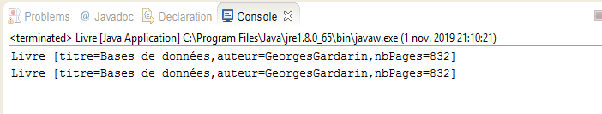 61
Exemple (2) >>>>>> tostring()  n’existe  pas
public class Livre {
	private String titre, auteur;	private int nbPages; 
	public Livre(String titre, String auteur, int nbPages) {
	     this.titre = titre;	
        this.auteur = auteur;	
        this.nbPages = nbPages;
	}
Public  "Livre [titre=" + titre + ",auteur=" + auteur
	+ ",nbPages=" + nbPages + "]";
}
	public static void main(String[] args) {
		Livre l1 = new Livre("Bases de données", "Georges 		Gardarin", 832);
		System.out.println(l1);
		System.out.println(l1.toString());
	}
}
}
}
62
Les variables
63
Types de variables
Les variables d’instances
	sont déclarées en dehors de toute méthode
	conservent l’état d’un objet, instance de la classe
	sont accessibles et partagées par toutes les méthodes de la classe
Les variables locales
	sont déclarées à l’intérieur d’une méthode
	conservent une valeur utilisée pendant l’exécution de la méthode
	ne sont accessibles que dans le bloc dans lequel elles ont été déclarées
64
Déclaration des variables
Toute variable doit être déclarée avant d’être utilisée
Déclaration d’une variable : on indique au compilateur que le programme va utiliser une variable de ce nom et de ce type
double prime;
Employe e1;
Point centre;
Java est un langage …
65
Affectation
L’affectation d’une valeur à une variable est effectuée par l’instruction :
	variable = expression;
L’expression est calculée et ensuite la valeur calculée est affectée à la variable
L’opérateur d’affectation est le symbole "=" 
Exemple :
x = 3;
y = x + 1;
Z = Z + fact(x); 
//fact est la fonction factorielle
Ne pas confondre = et ==
66
Initialisation d’une variable
Une variable doit être initialisée (recevoir une valeur) avant d’être utilisée dans une expression
Si elles ne sont pas initialisées par le programmeur, les variables d’instance (et les variables de classe étudiées plus loin) reçoivent les valeurs par défaut de leur type (0 pour les types numériques, par exemple)
L’utilisation d’une variable locale non initialisée par le programmeur provoque une erreur (pas d’initialisation par défaut) à la compilation
67
Initialisation d’une variable (2)
On peut initialiser une variable en la déclarant
La formule d’initialisation peut être une expression complexe :

double prime = 200.0;
Employe e1 = new Employe("Dupond", "Jean");
double salaire = prime + 500.0;
68
Exemple (1)
Quel est le résultat du code suivant ?
public class Classe {
	int x;
	public void afficher(){
		
		System.out.println(this.x);
		);
	}
	public static void main(String[] args) {
		Classe c1 = new Classe();
		c1.afficher();
	}
}
69
Exemple (2)
Quel est le résultat du code suivant ?
public class Classe {
	int x;
	public void afficher(){
		int y;
		System.out.println(this.x);
		System.out.println(y);
	}
	public static void main(String[] args) {
		Classe c1 = new Classe();
		c1.afficher();
	}
}
70
Déclaration / création ( variables + objets )
public static void main(String[] args) {
	Employe e1;
	e1.setSalaire(1200);
}
provoque une erreur
NullPointerException
Il ne faut pas confondre
	– déclaration d’une variable
	– création d’un objet référencé par cette variable
Employe e1; 
	– déclare que l’on va utiliser une variable e1 qui référencera un objet de la classe Employe,
	– mais aucun objet n’est créé
71
Déclaration / création (2)
Il aurait fallu écrire :
public static void main(String[] args) {
	Employe e1;
	e1 = new Employe("Dupond", "Pierre");
	e1.setSalaire(1200);
}
public static void main(String[] args) {
	Employe e1;
	e1 = new Employe("Dupond", "Pierre");
	e1.setSalaire(1200);
}
Ou bien :
public static void main(String[] args) {
	Employe e1 = new Employe("Dupond", "Pierre");
	e1.setSalaire(1200);
}
72
Désigner les variables d’une instance
Soit un objet o1 ; la valeur d’une variable v de o1 est désignée par o1.v
Par exemple,
Cercle c1 = new Cercle(p1, 10);
System.out.println(c1.rayon); // affiche 10
Remarque : le plus souvent les variables sont private et on ne peut pas y accéder directement en dehors de leur classe
73
Accès aux membres (attributs et méthodes) d’une classe
74
Degrés d’encapsulation
Java permet plusieurs degrés d’encapsulation pour:
– Les membres (attributs et méthodes) d’une classe
– Et les constructeurs d’une classe
75
Types d’autorisation d’accès
private : les éléments privés ne sont accessibles que depuis la classe elle-même.
public : toutes les classes sans exception y ont accès
protected :les éléments protégés ne sont accessibles que depuis la classe et les sousclasses qui en héritent.
Sinon, par défaut, seules les classes du même paquetage que la classe dans lequel il est déclaré y ont accès (un paquetage est un regroupement de classes ; notion étudiée plus loin dans le cours)
76
Granularité de la protection des attributs d’une classe
En Java, la protection des attributs se fait classe par classe, et pas objet par objet
Un objet a accès à tous les attributs d’un objet de la même classe, même les attributs privés
77
Protection de l’état interne d’un objet
Autant que possible l’état d’un objet (les variables d’instance) doit être private
Si on veut autoriser la lecture d’une variable depuis l’extérieur de la classe, on lui associe un accesseur, avec le niveau d’accessibilité que l’on veut
Si on veut autoriser la modification d’une variable, on lui associe un modificateur, qui permet la modification tout en contrôlant la validité de la modification
78
Désigner l’instance qui reçoit le message, « this »
79
this
Le code d’une méthode d’instance désigne
	– l’instance qui a reçu le message (l’instance courante), par le mot-clé this
	– donc, les membres de l’instance courante en les préfixant par « this. »
Lorsqu’il n’y a pas d’ambiguïté, this est optionnel pour désigner un membre de l’instance courante
80
Exemple de this implicite
public class Employe {
private double salaire;
. . .
public void setSalaire(double unSalaire) {
	salaire = unSalaire;
}
public double getSalaire() {
	return salaire;
}
. . .
}
Implicitement
this.salaire
Implicitement
this.salaire
81
this explicite
this est utilisé surtout dans 2 occasions :
	– pour distinguer une variable d’instance et un paramètre qui ont le même nom :



	– un objet passe une référence de lui-même à un autre objet :
public void setSalaire(double salaire)
	this.salaire = salaire;
}
salaire = comptable.calculeSalaire(this);
Dans quelle classe peut-on trouver ce code ?
Comptable, calcule le salaire de moi
82
Autre exemple de this explicite
public class Document {
	...
public void imprimer(Imprimante impr) {
	impr.ajouterRequete(this);
}
	...
}
public class Imprimante {
	...
	public void ajouterRequete(Document doc) {
	// Ajoute le fichier associé au document
	// dans la file d’attente d’impression
	fileAttente.ajouter(doc.getFichier());
...
83
Variables et méthodes de classe
84
Variables de classe
Certaines variables sont partagées par toutes les instances d’une classe. Ce sont les variables de classe (modificateur static)
Si une variable de classe est initialisée dans sa déclaration, cette initialisation est exécutée une seule fois quand la classe est chargée en mémoire
85
Exemple de variable de classe
public class Employe {
private String nom, prenom;
private double salaire;
private static int nbEmployes = 0;
	// Constructeur
	public Employe(String n, String p) {
		this.nom = n;
		this.prenom = p;
		nbEmployes++; 
	}
}
. . .
86
Méthodes de classe
Une méthode de classe (modificateur static en Java) exécute une action indépendante d’une instance particulière de la classe
Une méthode de classe peut être considérée comme un message envoyé à une classe
Exemple :
public static int getNbEmployes() {
	return nbEmployes;
}
87
Désigner une méthode de classe
Depuis une autre classe, on la préfixe par le nom de la classe :
	int n = Employe.getNbEmploye();
Depuis sa classe, le nom de la méthode suffit
On peut aussi la préfixer par une instance quelconque de la classe (à éviter car cela nuit à la lisibilité : on ne voit pas que la méthode est static) :
	int n = e1.getNbEmploye();
88
Méthodes de classe
Comme une méthode de classe exécute une action indépendante d’une instance particulière de la classe, elle ne peut utiliser de référence à une instance courante (this)
Par exemple, il est interdit d’écrire



Une méthode de classe ne peut avoir la même signature qu’une méthode d’instance
static double tripleSalaire() {
	return this.salaire * 3;
}
89
Et la méthode main() !
La méthode main() est nécessairement static.
Pourquoi ?
La méthode main() est exécutée au début du programme. Aucune instance n’est donc déjà créée lorsque la méthode main() commence son exécution. Ça ne peut donc pas être une méthode d’instance.
90
Et la méthode main() !
La méthode main() est nécessairement static.
Pourquoi ?
La méthode main() est exécutée au début du programme. Aucune instance n’est donc déjà créée lorsque la méthode main() commence son exécution. Ça ne peut donc pas être une méthode d’instance.
91
Blocs d’initialisation static
Ils permettent d’initialiser les variables static trop complexes à initialiser dans leur déclaration:





Ils sont exécutés une seule fois, quand la classe est chargée en mémoire
class UneClasse {
	private static int[] tab = new int[25];
	static {
		for (int i = 0; i < 25; i++) {
			tab[i] = -1;
	}//end static
}
92
Blocs d’initialisation non static
Ils servent à initialiser les variables d’instance (ou toute autre initialisation)
Ils peuvent être utiles en particulier pour les classes internes anonymes (étudiées dans un autre support de cours) et pour partager du code entre plusieurs constructeurs (leur code est répété par tous les constructeurs)
La syntaxe est celle des blocs static sans le mot-clé static
93
Exemple
class UneClasse {
private int[] tab = new int[25];

{
	for (int i = 0; i < 25; i++) {
	tab[i] = 1;
}

}
94
Représentation graphique d’une classe en notation UML (Unified,Modeling Language)
Cercle
Cercle
- Point centre
- int rayon
private Point centre
private int rayon
+ Cercle(Point, int)
+ void setRayon(int)
+ int getRayon()
+ double surface()
public Cercle(Point, int)
public void setRayon(int)
public int getRayon()
public double surface()
(- : private, # : protected, + : public, $ (ou souligné) : static)
95
Introduction ( paradigmes existants)
Présentation du langage objet java
concepts de base de la programmation objet
Les classes en Java
Structure lexicale du langage
Types de données
Classes de base
Syntaxe du langage Java
Paquetages
Codage Unicode pour les programmes
Pour les identificateurs, les commentaires, les valeurs de type caractère ou chaîne de caractères, Java utilise les caractères du code Unicode
Le reste d’un programme Java est formé de caractères ASCII (qui sont les 128 premiers caractères du code Unicode)
Dans un programme, le caractère Unicode dont le code est la valeur hexadécimale xxxx peut être représenté par \uxxxx
98
Identificateurs
Un identificateur Java
	– est de longueur quelconque
	– commence par une lettre Unicode (caractères ASCII recommandés)
	– peut ensuite contenir des lettres ou des chiffres ou le caractère souligné « _ »
	– ne doit pas être un mot-clé ou les constantes true, false ou null
99
Mots-claés Java
abstract, boolean, break, byte, case, catch, char, class, const*, continue, default, do, double, enum**, else, extends, final, finally, float, for, goto*, if, implements, import, instanceof, int, interface, long, native, new, null, package, private, protected, public, return, short, static, strictfp, super, switch, synchronized, this, throw, throws, transient, try, void, volatile, while 
*: pas encore utilisé
** : depuis Java SE 5
100
Commentaires
Sur une seule ligne :
// Voici un commentaire
int prime = 1500; // prime fin de mois
Sur plusieurs lignes :
/* Première ligne du commentaire
suite du commentaire */
Documentation automatique par javadoc
/**
* Cette méthode calcule ...
* Elle utilise ...
*/
101
À ne pas oublier !
Un programme est écrit une fois
S’il est utile,
	– il sera modifié
	– corrigé
	– on lui ajoutera des fonctionnalités
	– des dizaines (ou centaines) de fois
	– sans doute plusieurs années après son écriture
102
Ce qu’il faut rechercher
Une plus grande facilité de programmation
Mais surtout
	– une maintenance plus aisée
	– et une extensibilité accrue
103
Comment ?
Modularité : décomposer en éléments plus simples
Encapsulation : cacher ce qu’il n’est pas indispensable de voir
Lisibilité : faciliter la compréhension des programmes
Réutilisabilité : écrire des modules réutilisables dans les futurs développements (difficile)
104
Modularité
Un programme est modulaire s’il est découpé en modules (plus ou moins) indépendants
Un bon découpage doit satisfaire les 2 critères :
	– forte cohésion des éléments d’un module
	– faible couplage entre deux modules différents
Ces 2 principes favorisent l’utilisation, la réutilisation et la maintenance des modules :
	– plus de souplesse : un module - une fonctionnalité
	– les modifications d’un module ont le moins d’impacts possible sur les autres modules
105
Encapsulation
L’encapsulation est le fait de ne montrer et de ne permettre de modifier que ce qui est nécessaire à une bonne utilisation
	– on montre l’interface (services offerts) d’un module
	– on cache l’implémentation (comment sont rendus les services)
Les avantages en sont :
	– simplification de l’utilisation (la complexité d’utilisation ne dépend que de l’interface publique)
	– meilleure robustesse du programme
	– simplification de la maintenance de l’application
106
Attribution des fonctionnalités
Il peut être difficile de choisir l’objet qui doit être le responsable de l’exécution d’une fonctionnalité
On peut faire la liste des informations nécessaires à l’exécution
L’objet qui possède le plus d’informations est souvent le meilleur choix
Localisation => modularité et encapsulation facilitées
107
Vers une programmation par composants
Sur le modèle des circuits électroniques :
	– chaque composant remplit des fonctionnalités bien déterminées et offre des possibilités de connexion avec d’autres composants
	– pas besoin d’aller lire le code pour les utiliser (on ne sait rien de l’implémentation)
En mieux…
	– on peut configurer le composant
	– et sauvegarder cette configuration, ou un assemblage de composants, pour la réutiliser
108